Художественный фильм
 «Мэри Поппинс,  до свидания!» 
(СССР ,1983г.)
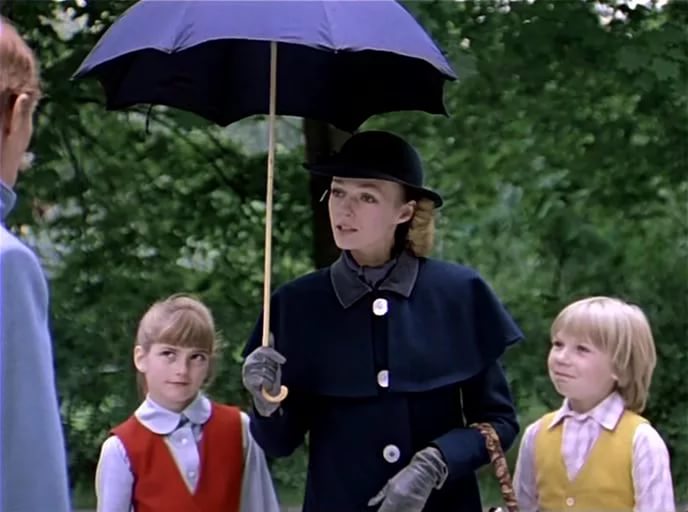 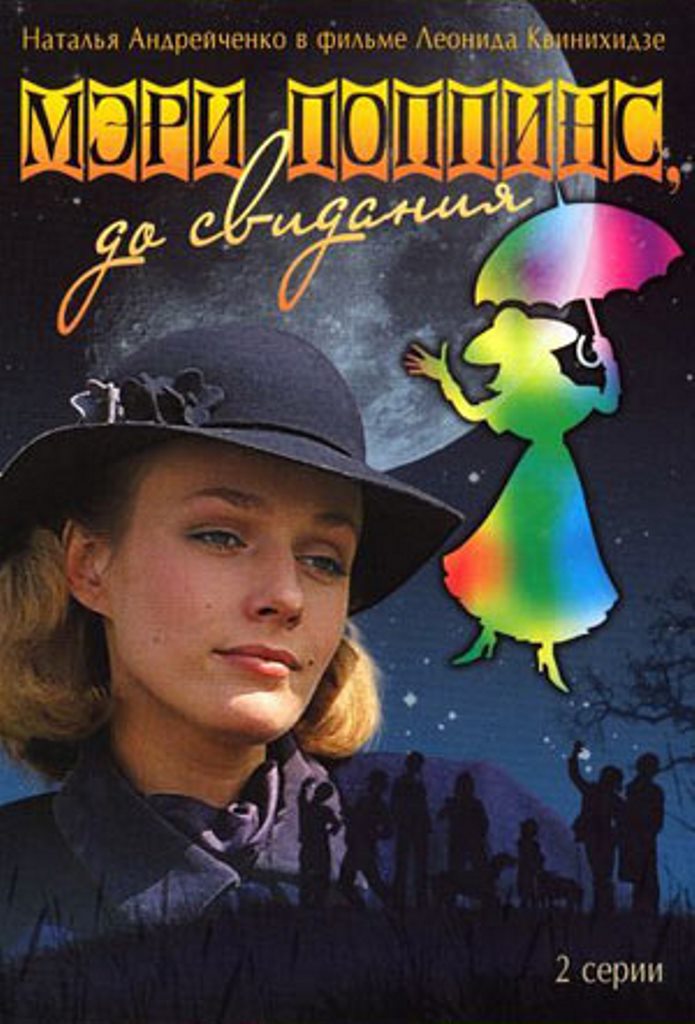 Съёмочная группа
Автор сценария: Владимир Валуцкий
Режиссёр-постановщик: Леонид Квинихидзе
Хореограф: Азарий Плисецкий
Стихи: Наум Олев
Дирижёр: Сергей Скрипка (Государственный 
симфонический оркестр кинематографии)
В ролях :
Наталья Андрейченко — Мэри Поппинс (вокал — Татьяна Воронина)
Альберт Филозов — мистер Джордж Бэнкс
Лариса Удовиченко — миссис Бэнкс
Филипп Рукавишников — Майкл Бэнкс
Анна Плисецкая — Джейн Бэнкс, его сестра
Лембит Ульфсак — Роберт Робертсон (он же «мистер Эй»), дядя Майкла и Джейн (озвучивание и вокал — Павел Смеян)
Олег Табаков — мисс Юфимия Эндрю (2 серия)
Ирина Скобцева — миссис Кэти Ларк, соседка Бэнксов и владелица пекинеса Эдуарда (он же Эдди)
Зиновий Гердт — адмирал Генри Бум
Марина Нудьга — мадам Корри, заведующая балетной студией
Гали Абайдулов — сир Людовик, кот
Семён Соколовский — мистер Уилкинс, пожилой джентльмен и поклонник Проницательного Билла
Игорь Ясулович — мистер Смит, парковый сторож
Леонид Каневский — Боб Гудетти, экскаваторщик
Эммануил Левин — полисмен (озвучивает Артём Карапетян)
Юрий Мороз — почтальон
Илья Рутберг — сэр Лесли Лит, чиновник (2 серия)
Павел Бабаков — мясник
Владимир Карклиньш — Нелей, мраморный мальчик
Я бы хотела провести музыкально-теоретический анализ песен:1. Песня «Непогода»: форма-двухчастная (контрастные части,припевы),мелодия – скачкообразная, темп – умеренный – анданте, ритм – разный, лад – мажор – ясный, веселый, тембр – звонкий, регистр – средний.2. Песня «Леди Совершенство»: форма-двухчастная (контрастные части,припевы), мелодия – скачкообразная, темп – быстрый – престо или аллегро, ритм – отрывистый, лад – мажор, веселый, тембр – звонкий, регистр – средний, местами высокий.3. Песня «Цветные сны»: форма-двухчастная (контрастные части,припевы), мелодия – плавная, местами скачкообразная, темп – умеренный – анданте, ритм – равномерный,местами отрывистый, лад – минор – задумчиво-мечтательный, тембр – звонкий, регистр – средний , местами высокий.4. Песня «33 коровы»: форма-двухчастная (контрастные части,припевы), мелодия – отрывистая, веселая, темп – умеренный – анданте, ритм – отрывистый, четкий, лад – мажор - веселый, радостный, тембр – звонкий, регистр – средний.
5. Песня « Лев и Брадобрей»: форма-двухчастная (контрастные части,припевы), мелодия – плавная, местами скачкообразная, темп – умеренный – анданте, ритм – равномерный,местами отрывистый, лад – минор – задумчиво-мечтательный, тембр – звонкий, регистр – средний , местами высокий.6. Песня «Ветер перемен»: форма-двухчастная (контрастные части,припевы), мелодия – плавная, местами скачкообразная, темп – умеренный – анданте, ритм – равномерный, спокойный, местами отрывистый, лад – минор – задумчиво-мечтательный, тембр – звонкий, регистр – низкий , местами высокий, средний.
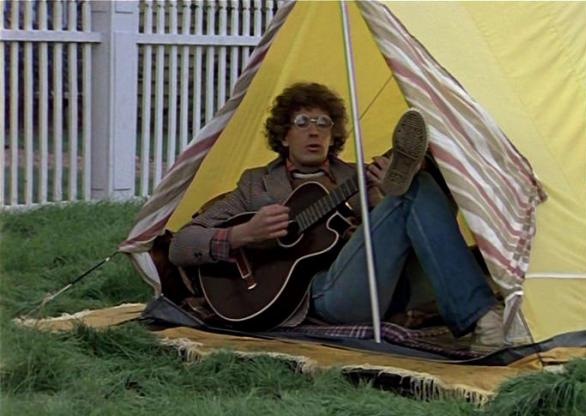 Каждая песня в фильме интересна по-своему,  как по части исполнения, так и по музыкальной выразительности и конечно по смыслу. Песни заставляют задуматься о жизни, о том, что важнее всего и как вести себя .. Есть шуточные песни…     Особенно понравились песни «Непогода» и «Леди совершенство». У них красивая необычная мелодия и прекрасные слова. Когда слушаешьпесню «Леди совершенство» хочется танцевать.
Современные исполнители песен из фильма:1. «Сириус» исп. Арина Кузякина- «Леди совершенство»2. Галина Осипенко - «Леди совершенство»3. Маша Кац и «Домисолька» -«Леди совершенство»4. Кристина Орбакайте -«Леди совершенство»5. Ветер Сибири -«Непогода»6. В свое время Игорь Тальков исполнял -«Ветер перемен»7. DJ Brovkin- «Ветер перемен» ремикс8. DJ Jedy- «Непогода»9. Лариса Долина -«Ветер перемен»     У каждого исполнителя свой тембр голоса и регистр,если исполняет ребенок, то песня приобретает иные оттенки. Каждый из них вкладывает свое ощущение песни, свои эмоции. В ремиксах конечно изменен темп, лад.
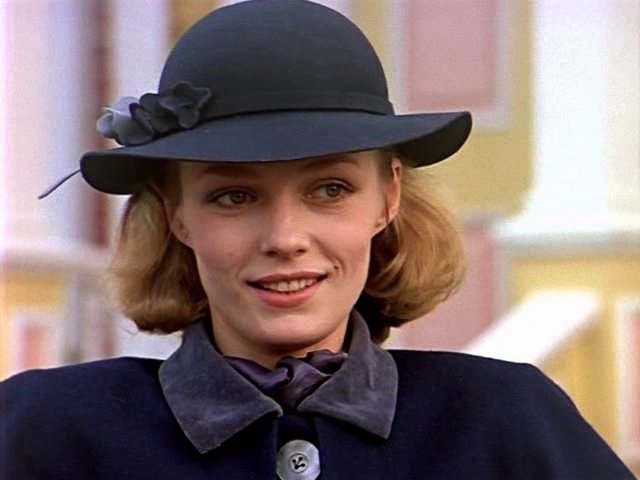 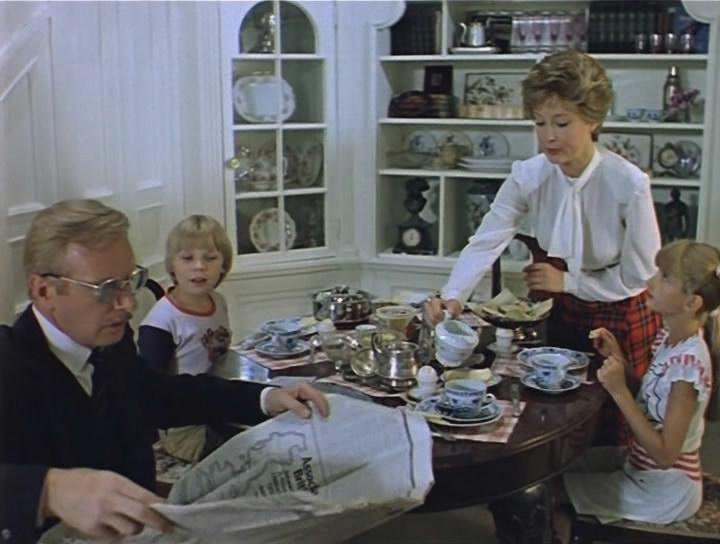 Потрясающий фильм - нежный, добрый, с искренними героями - милыми, забавными, неуклюжими, нелепыми, добрыми, злыми. Каждый герой вызывает определенную эмоцию, что обусловлено хорошей игрой актеров, невероятно подобранными персонажами, актерами. Прекрасно показано то, что нужно беречь животных, нужно помогать всем людям и ценить то, что имеется. В фильме видны перемены в жизни главных героев от отрицательного к положительному, приходит осознание взрослых людей о том, что в жизни сложилось не так. 
   Замечательный заключительный аккорд- песня "Ветер перемен".
  Я считаю, что никого этот фильм не оставил равнодушным!!!
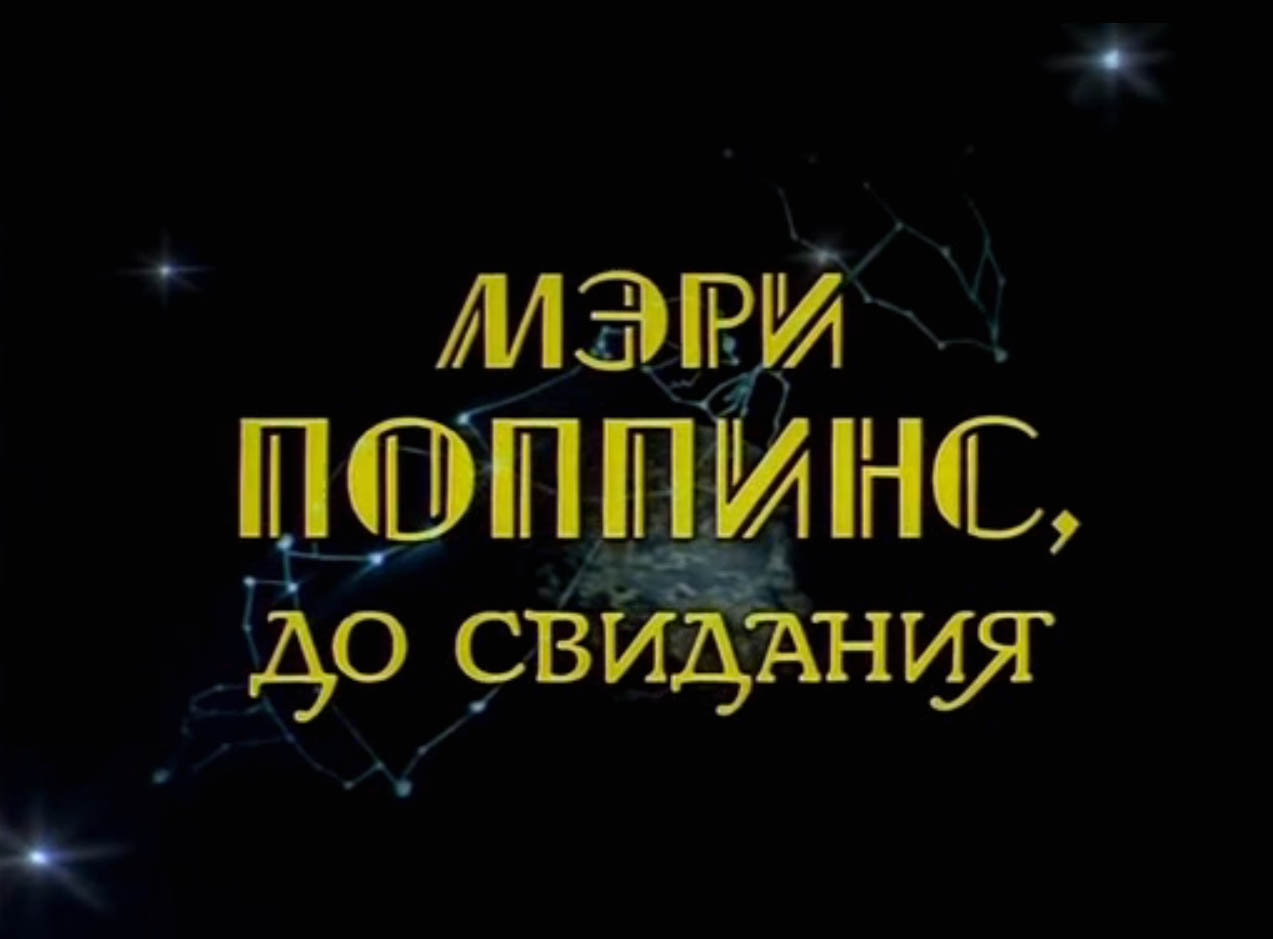